Photodisc/Rayman/Getty Images
Kapittel 4 Skriv!
Skjønnlitterær skriving
Tre hovedgrener
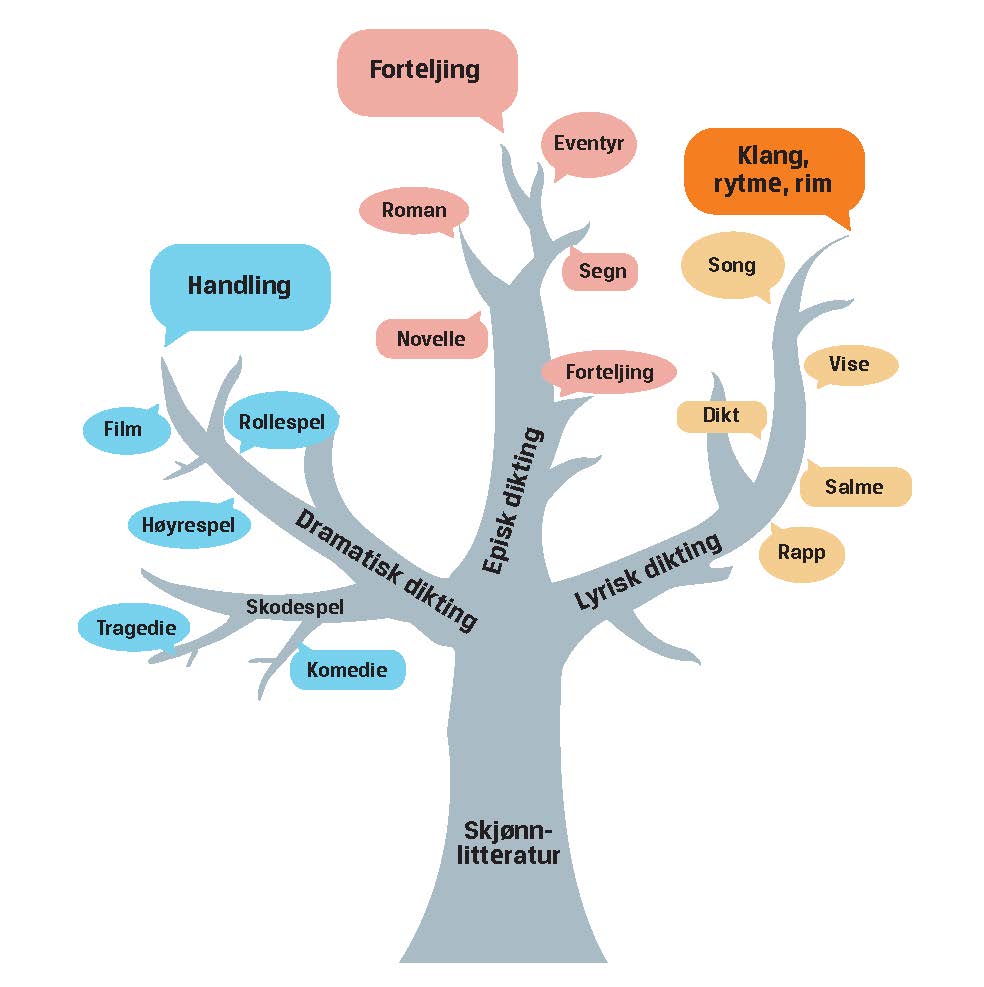 EPIKK

LYRIKK

DRAMATIKK
Novelleteksten
bobsairport/Plainpicture/NTB scanpix
Hvordan skrive kreativt?
Du bør vite hvor teksten skal ende før du begynner å skrive.
Bruk tenkeskriving og idémyldring.
Kladd, kladd, kladd.
Finn og bruk virkemidler bevisst.
Hva skal formidles til leseren?
Motiv

Tema

Budskap

(Les mer om dette på s. 47 i boka.)
Hvordan skal du formidle til leseren?
Karakterer
Skildringer
Symboler
Metaforer
Sammenligninger
Dialog
Overdrivelser og underdrivelser
Struktur
Anslag
Hoveddel
Spenningskurve
Avslutning (IKKE konklusjon)
Skriv selv
Bruk gjerne oppskriften på s. 117 og 118 i boken.

La deg inspirere av bildet
Bruk bildet som utgangspunkt
Karin Beate Nøsterud/NTB scanpix